Diffraction
Information
Planning and Carrying Out Investigations
Constructing Explanations and Designing Solutions
1. Patterns 
2. Cause and Effect
What is diffraction?
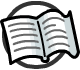 Diffraction is a property of all waves, which can be shown by water waves in a ripple tank.
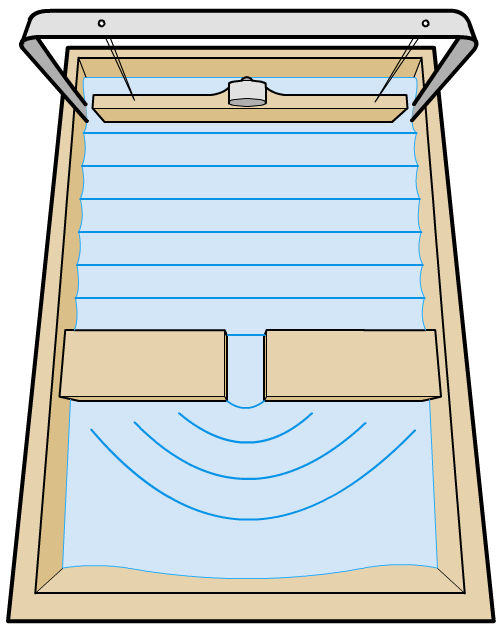 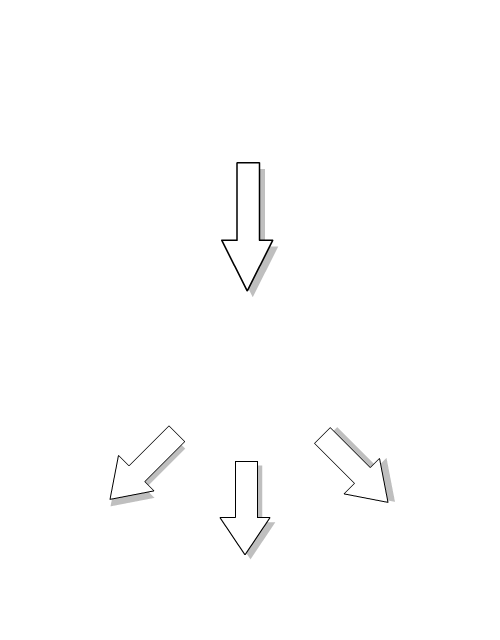 Here, the waves travel as normal until they reach the gap.The width of the gap is similar to the wavelength of the waves.
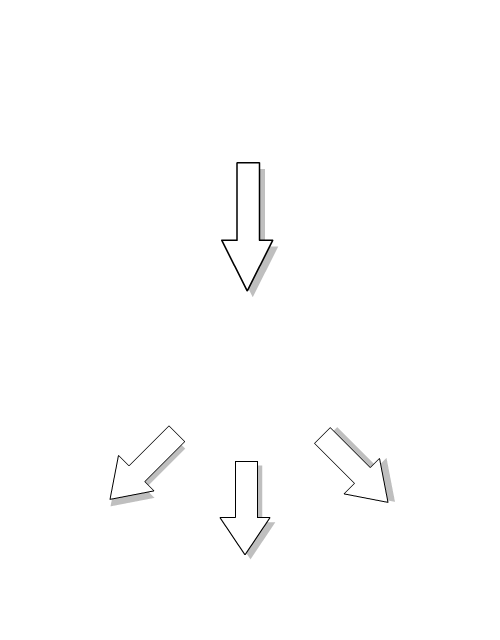 The waves pass through the gap and spread out on the other side. This is diffraction.
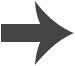 [Speaker Notes: Teacher notes
Students could be prompted to explain the difference between diffraction and refraction. Refraction is when waves bend as they go from one material into a medium of a different density. In diffraction, waves stay in the same medium. 

For more information about refraction, please refer to the Reflection and Refraction of Waves presentation.]
Gap size
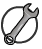 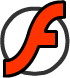 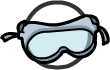 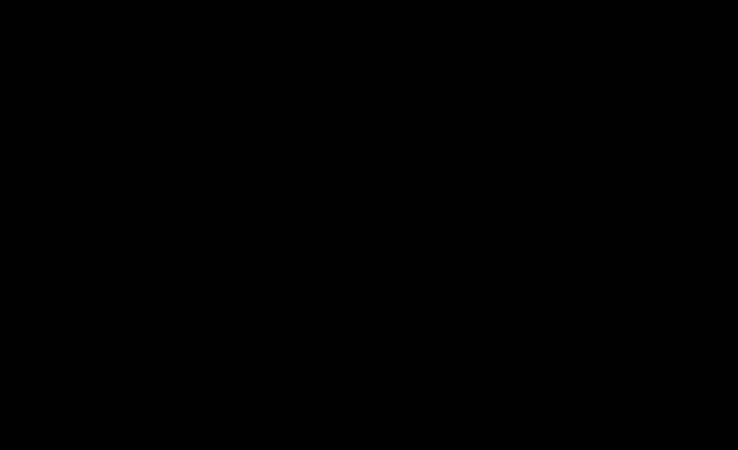 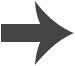 [Speaker Notes: This slide covers the Science and Engineering Practice:
Planning and Carrying Out Investigations: Plan an investigation or test a design individually and collaboratively to produce data to serve as the basis for evidence as part of building and revising models, supporting explanations for phenomena, or testing solutions to problems. Consider possible variables or effects and evaluate the confounding investigation’s design to ensure variables are controlled.]
Large gaps and obstacles
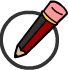 The amount of diffraction depends on how the wavelength compares with the size of the gap.
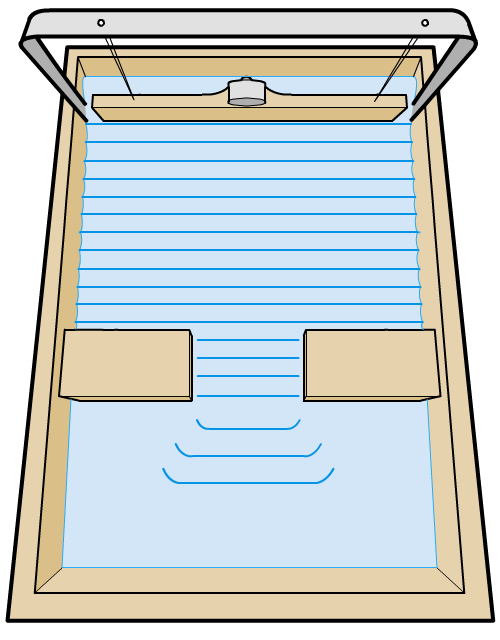 What happens when the wavelength is much smaller than the gap?
Only the edges of the wave front are diffracted.
What happens when waves pass an obstacle on only one side?
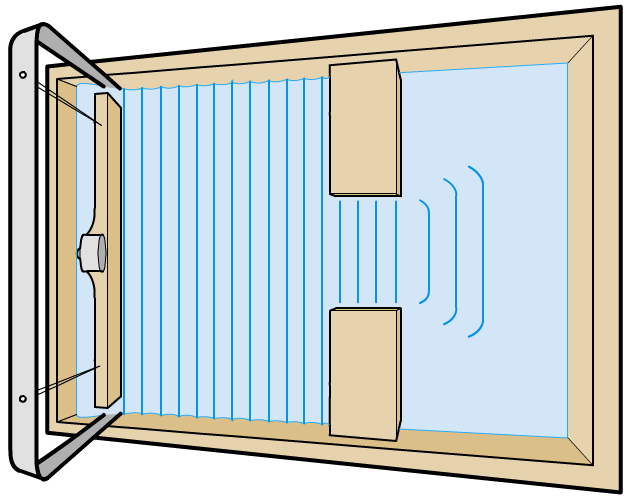 Only the edge of the wave on that side is diffracted.
Maximum diffraction occurs when wavelength is similar to the gap size.
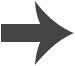 [Speaker Notes: This slide is accompanied by the worksheet Diffraction.]
Why can I receive radio but not TV?
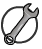 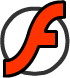 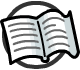 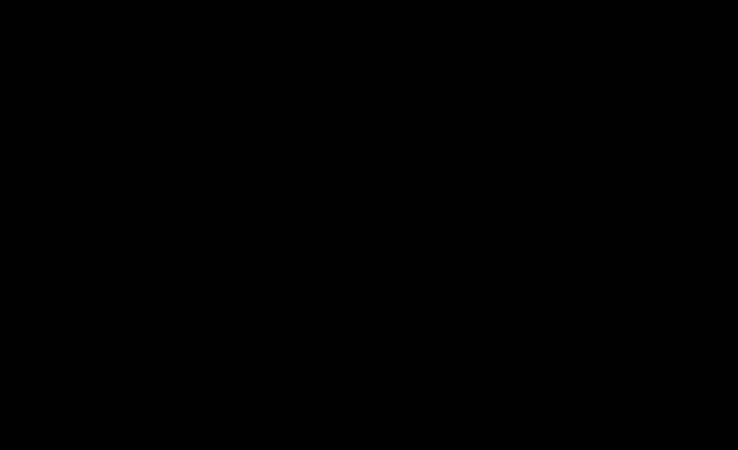 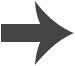 [Speaker Notes: Teacher notes
This two-stage animation illustrates how wavelength affects diffraction. While viewing the animation, it should be stressed that the longer wavelengths of radio waves allow diffraction to occur.

This slide covers the Science and Engineering Practice:
Constructing Explanations and Designing Solutions: Apply scientific ideas, principles, and/or evidence to provide an explanation of phenomena and solve design problems, taking into account possible unanticipated effects.]
Diffraction of sound
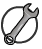 How can we hear sound when we cannot see its source?
Imagine approaching an open door. You cannot see inside the room, but you can hear music coming from the room.
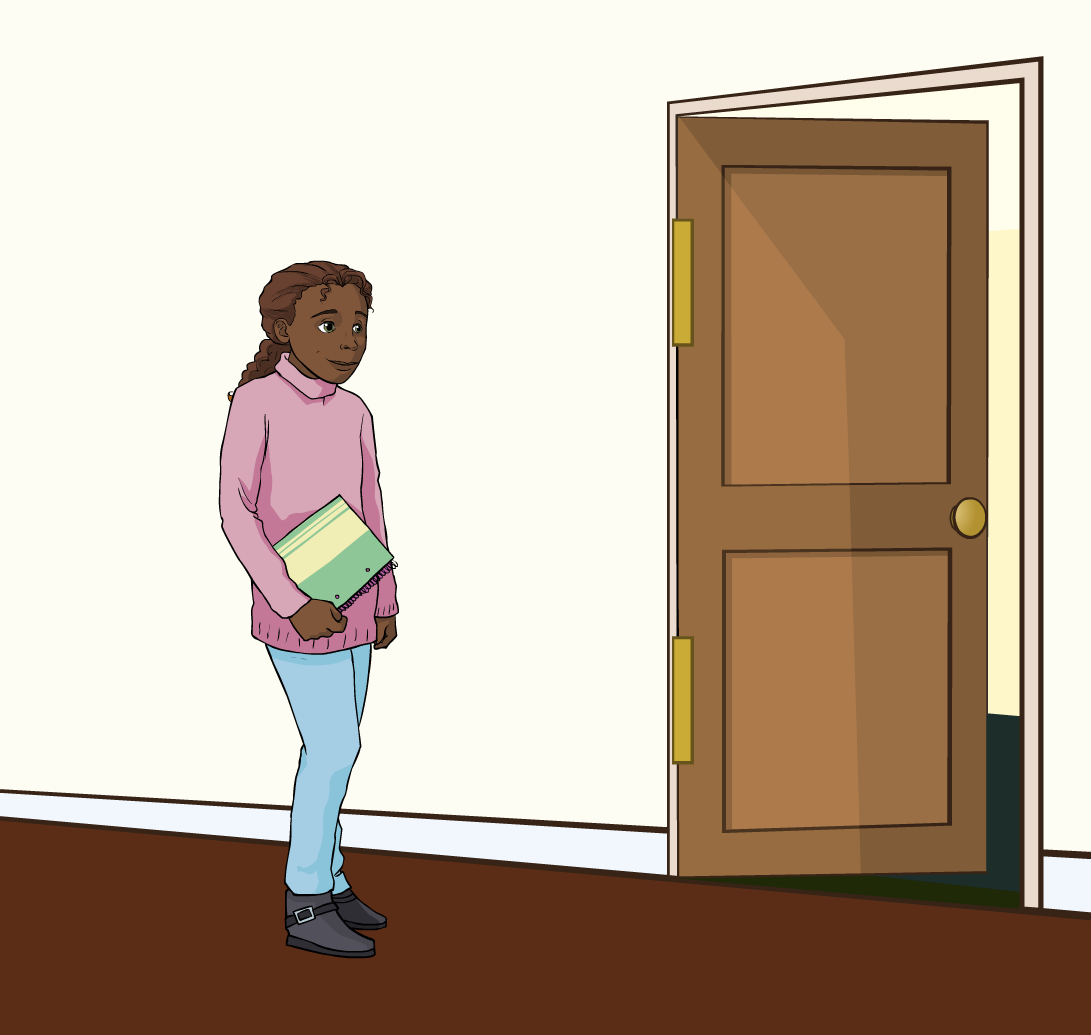 You can hear the music because sound waves have a wavelength similar in size to the width of the doorway. This means they are diffracted as they pass through.
Light waves have a much shorter wavelength than sound waves and so are not diffracted by the doorway.
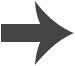 [Speaker Notes: This slide covers the Science and Engineering Practice:
Constructing Explanations and Designing Solutions: Apply scientific ideas, principles, and/or evidence to provide an explanation of phenomena and solve design problems, taking into account possible unanticipated effects.]
Diffraction of light
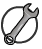 Telescopes have a circular opening called an aperture, where the light from distant stars enters.
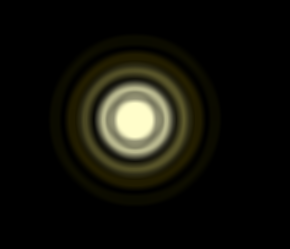 Unfortunately, light can diffract at 
the edge of the aperture, giving a distant star the spread out appearance shown.
This can mean that two stars close together in the sky can blur together, so they look like a single object.
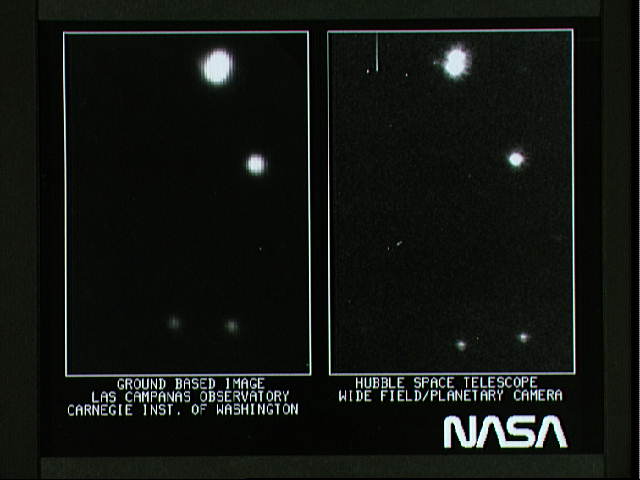 To make a clear image of a distant star, 
the telescope aperture needs to be millions of times larger than the wavelength of the light.
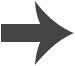 [Speaker Notes: This slide covers the Science and Engineering Practice:
Constructing Explanations and Designing Solutions: Apply scientific ideas, principles, and/or evidence to provide an explanation of phenomena and solve design problems, taking into account possible unanticipated effects.

Photo credits: bottom image is in the public domain. Source: NASA Johnson Space Center (ID: S90-20193). Taken by the Hubble Space Telescope in 1990, this image shows a double star at the top, only faintly resolved. If the telescope aperture was larger, the stars would look smaller and more separate.]
Diffraction summary
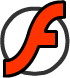 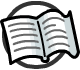 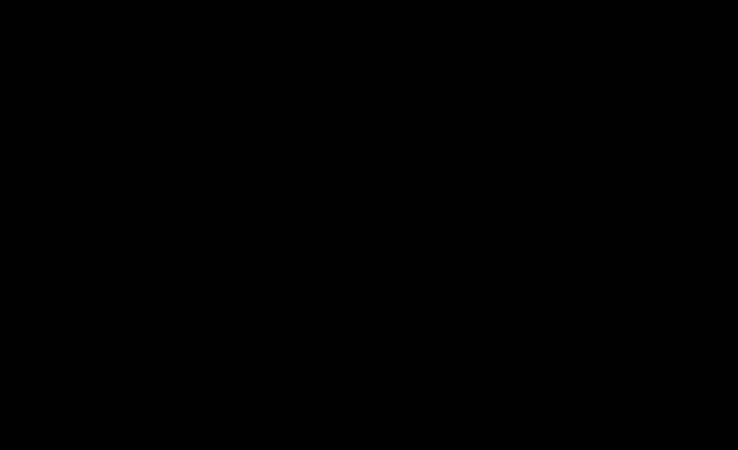 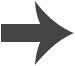 [Speaker Notes: Teacher notes
This true-or-false activity could be used as an introductory or summary activity on diffraction, or at the start of the lesson to gauge students’ existing knowledge of the subject matter. Colored traffic light cards (red = false, yellow = don’t know, green = true) could be used to make this a whole-class exercise.]
Diffraction grating
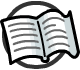 Light can be split into a spectrum using a diffraction grating.
Diffraction gratings are transparent plastic sheets with thousands of parallel lines on them. The light diffracts through the gaps between the lines. It then interferes, giving very distinct patterns of light.
Gratings spread light out much more than prisms or single slits.
This makes them very useful for analyzing light.
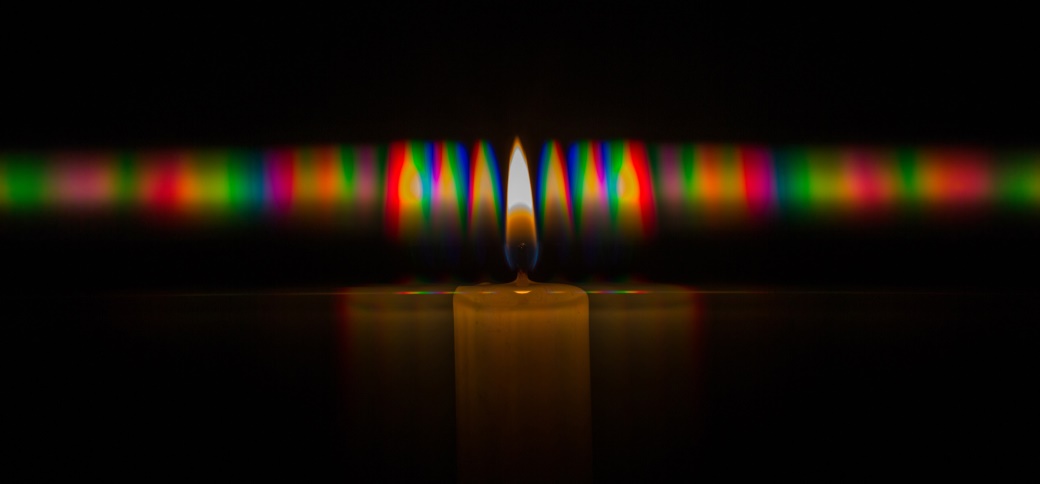 For example, they are used to analyze the light from stars.
[Speaker Notes: Teacher notes
For more information about the spectrum of visible light and interference, please refer to the Visible Light and Interference presentations respectively.]